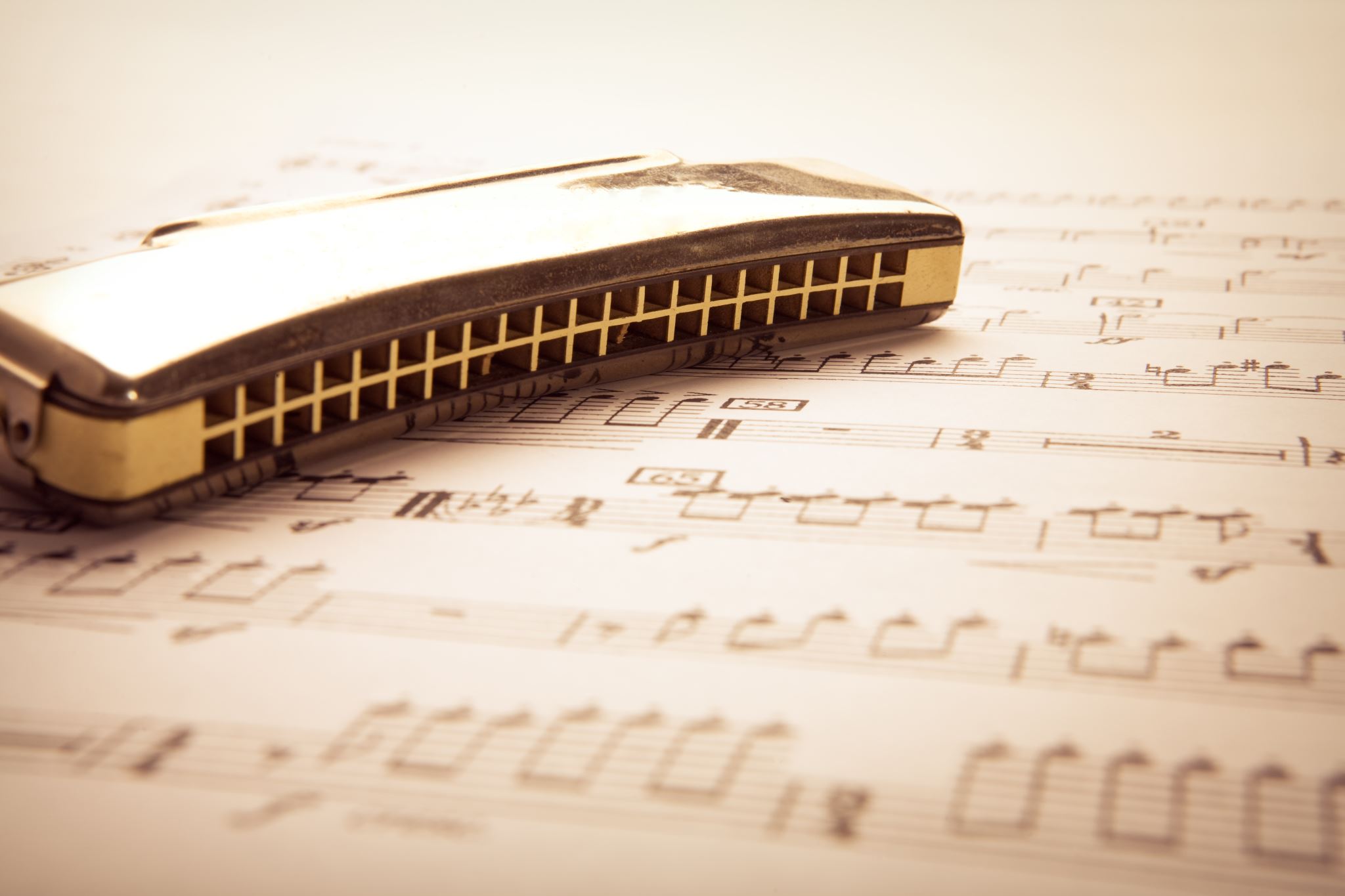 Musik
Kursleiterin: Qu, Panpan
Teilnehmer: Gruppe E
Datum: 24.05.2023
Was machen wir heute
1. Über Musikrichtung sprechen
2. Über klassische Konzerte sprechen
3. Über Schlager und Deutschrap sprechen
4. Reflexion
Wenn ich an deutsche Musik denke, denke ich an...
Was für Assoziationen habt ihr, wenn ihr an deutsche Musik denkt?
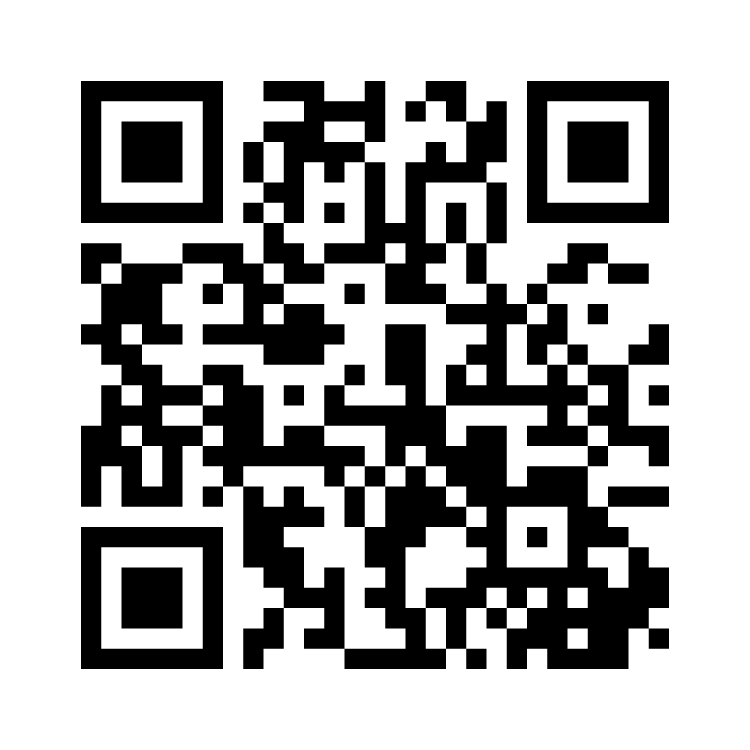 Musikrichtung
Umfrage in der Gruppe: Gemeinsamkeiten finden
1. Wie oft hören eure Gruppenmitglieder Musik?
2. Wann hören sie Musik?
3. Was für Musikrichtungen hören eure Gruppenmitglieder gern? 

Nach der Diskussion berichtet ihr über eure Ergebnisse!
Solche Gemeinsamkeiten haben wir...
Wie oft?
Wann?
Musikrichtung?
Musikrichtung in Deutschland
Diskutiert die Grafik in der Gruppe: 
1. Was ist die beliebteste Musikrichtung bei den verschiedenen Altersgruppen?
2. Was findet ihr interessant/auffällig?
Der Anteil von Schlager in der Altersgruppe „über 70 Jahre“ beträgt 41,1%. 
XX ist die beliebteste Musikrichtung für Leute von 55 bis 69 Jahre.
Interessant/Auffällig ist, dass ...
Zum Konzert gehen...
Ihr geht mit Freunden zum Konzert. 
 Worauf sollt ihr achten? / Wie werdt euch gut verhalten?

Kleidung? 
Eintritt?    In der Schlange stehen, sich anstellen 
Klatschen?
sich mit Freunden unterhalten?
Essen und trinken?
Schlager und Deutschrap
Kannst du leben ohne Musik?
Diskussion im Plenum
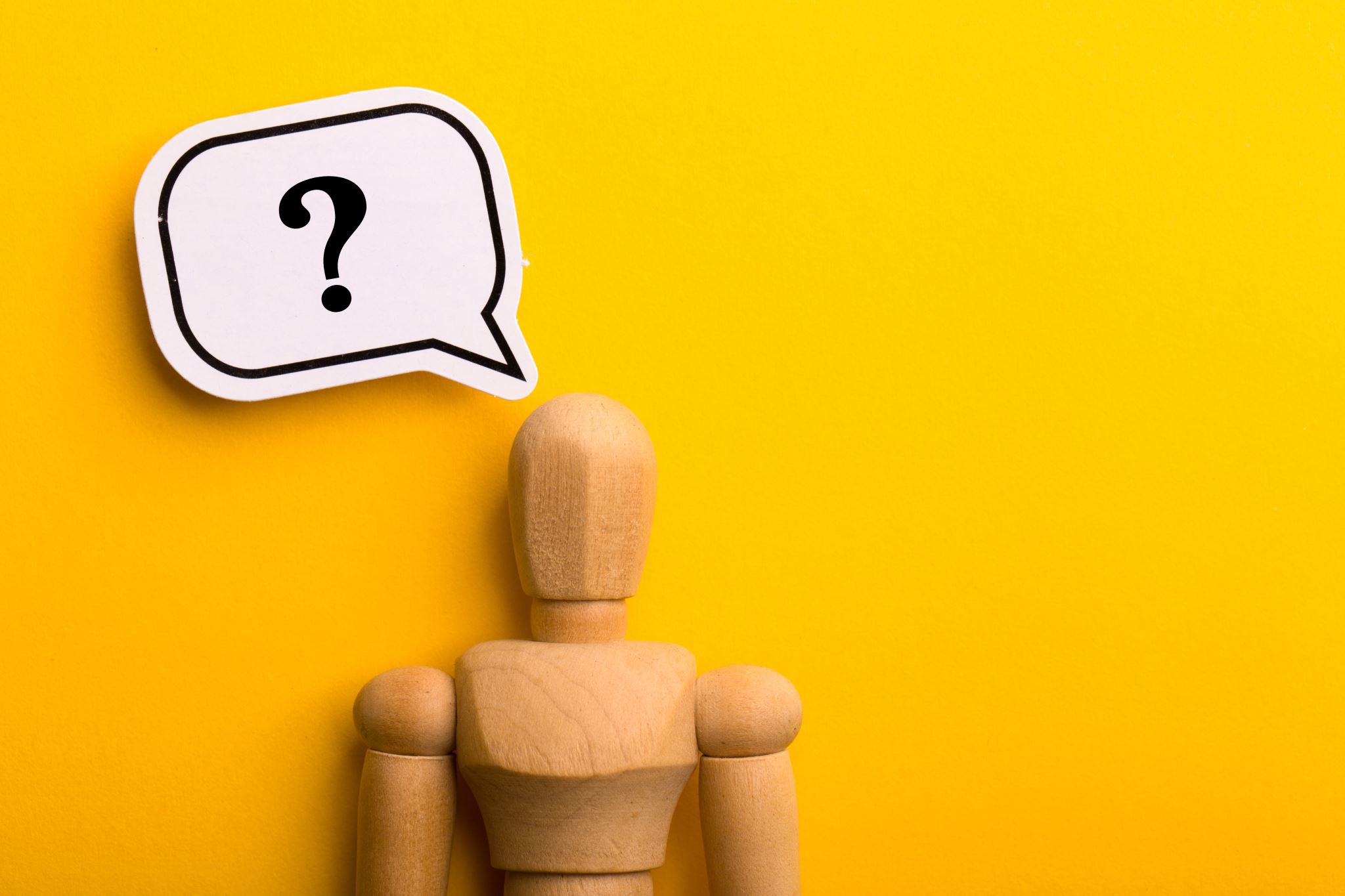 Weitere Frage?
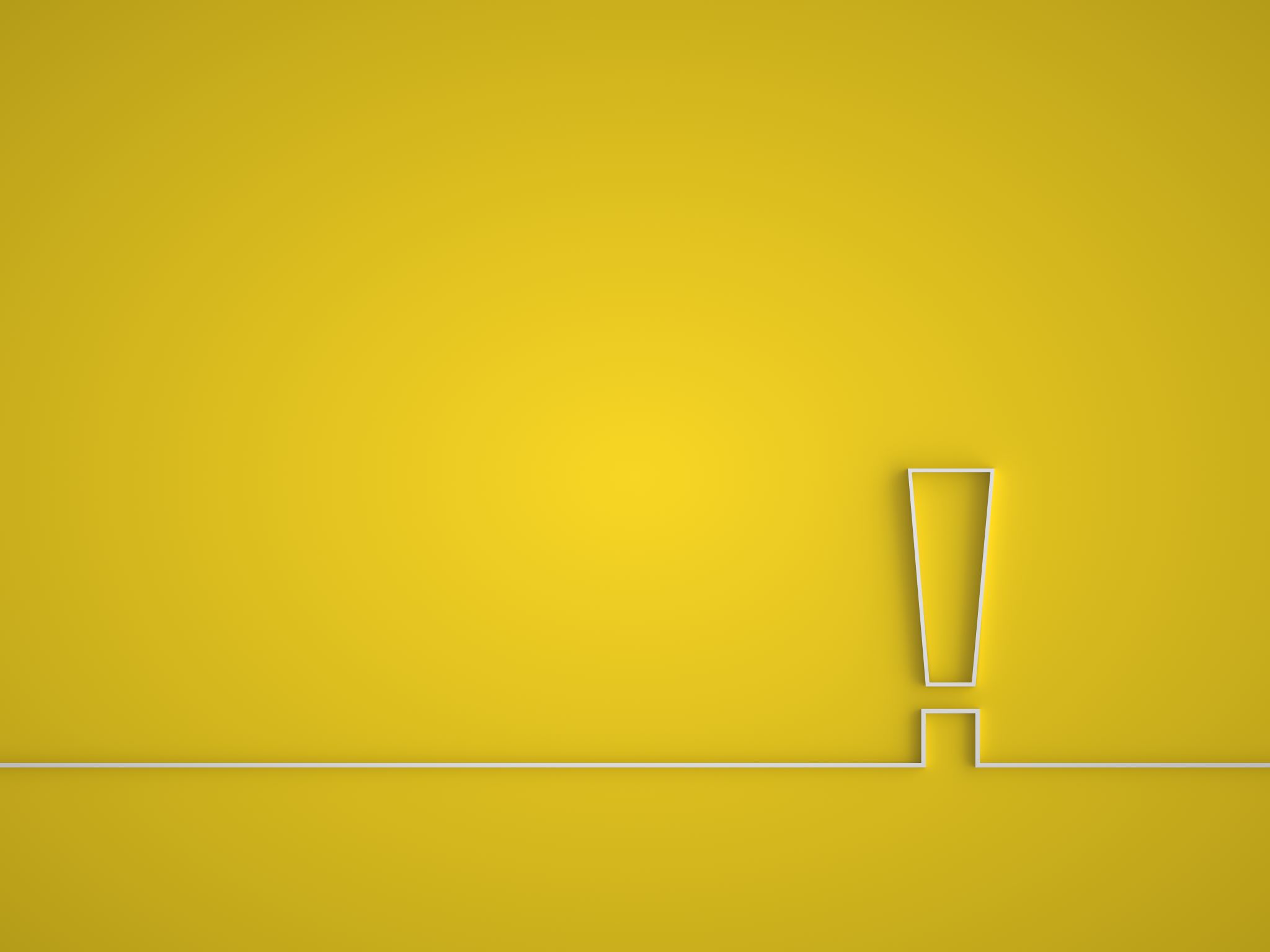 Vielen Dank für eure Aufmerksamkeit!